p
Tc
Flüssigkeit
p0
Tt
Fest-
Körper
Gas
0
Tg
Ts
f
0
p
Tc
Tc´
Flüssigkeit
p0
Tt
Fest-
Körper
Tt´
Gas
0
Ts
Ts´
Tg´
Tg
f
0
Reines Lösungsmittel (im Gleichgewicht)
Nach Zusatz eines nichtflüchtigen Stoffes
fest
flüssig
fest
flüssig
Durch Zusatz eines nichtflüchtigen Feststoffes wird die Teilchenzahl an der Flüssigkeitsoberfläche vermindert. Die Diffusionsrate aus der Flüssigkeit nimmt somit ab. Der Dampfdruck sinkt.
Dynamisches Gleichgewicht ohne Zusatz eines nichtflüchtigen Stoffes. Zahlreiche Teilchen befinden sich an der Flüssigkeitsoberfläche und können in den festen Zustand übertreten.
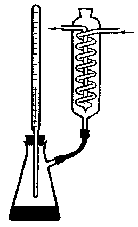